<July 2014>
Proposed MAC Motions
July 17, 2014
Slide 1
<Seung-Hoon Park>, <Samsung>
<July 2014>
Motion 1: Frame
Frame: the structure is defined as the following periods in order 
Synchronization period, Discovery period, Peering period, Contention Access period, and Contention Free period.
The duration of a frame is also the synchronization interval which is fixed with a value of TBD.
The duration of each period is fixed and the values are TBD.
Slide 2
<Seung-Hoon Park>, <Samsung>
<July 2014>
Motion2: Working Assumptions for a Superframe
Superframe: contains multiple frames which will be considered as an optional feature on the condition that the following are proved
Creating and maintaining Superframe can be performed with reasonable overhead.
Creating and maintaining Superframe over a large area is possible especially with multi-hop. 
Not having the knowledge about the Superframe structure does not affect a PD’s capability of discovery and peering.
Having Superframe structure provides substantial benefit that outweighs the overhead required to create and maintain Superframe.
Slide 3
<Seung-Hoon Park>, <Samsung>
<July 2014>
Motion 3:Synchronization Procedure
Synchronization Procedure includes the following sub-procedures:
Initial Synchronization procedure
Maintaining Synchronization procedure
Re-Synchronization procedure
A PD starts Initial Synchronization procedure if the PD does not have its own reference timing.
e.g. when the PD powers on, etc.
After successful Initial Synchronization procedure, a PD makes a transition to Maintaining Synchronization procedure.
A PD may make a transition to Re-synchronization procedure from Maintaining Synchronization procedure according to a triggering condition.
TBD: a triggering condition
Slide 4
<Seung-Hoon Park>, <Samsung>
<July 2014>
Motion 4: Initial Synchronization
To acquire a reference timing, a PD scans for the existing synchronization signals during a TBD time. 
If it detects the synchronized condition, it derives its own timing from the detected synchronization signal.
The synchronized condition is determined from a synchronization signal or multiple synchronization signals with the same timing detected during the scanning period.
If it detects multiple synchronization signals with different timing during the scanning period, it performs a synchronization procedure based on the timings derived from the detected synchronization signals.
The synchronization procedure includes at least adjusting its own timing based on the derived timings.
If it fails to detect any synchronization signal, it starts to send synchronization signal with its own timing.
Slide 5
<Seung-Hoon Park>, <Samsung>
<July 2014>
Motion 5:Maintaining Synchronization
A PD maintains its own timing reference based on measurement of synchronization signals.
Maintaining Synchronization procedure includes at least fine adjustment of timing reference and triggering of Re-Synchronization procedure.
If unsynchronized condition for fine adjustment is met, it adjusts its own timing based on the detected synchronization signal during Synchronization period. 
If unsynchronized condition for Re-Synchronization is met, it makes a transition to Re-Synchronization procedure.
TBD: details of unsynchronized conditions
Slide 6
<Seung-Hoon Park>, <Samsung>
May 2014
Motion6: PHY Discovery Signal
Discovery signal is transmitted via UWB, OFDM, or DFT-S OFDM .
DFT-S OFDM  or OFDM
Discovery information bits are mapped onto one or more discovery resource blocks (DRBs). The preambles are included (not shown).
A Discovery Resource Block comprises one or multiple of time resources or time and frequency resources.









UWB (TBD)












Fairness
PDs
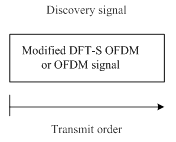 Slide 7
Byung-Jae Kwak et al., ETRI
May 2014
Motion7: Information for Discovery
For the purpose of discovery of PDs, the discovery information represents one or more of the following IDs
Device ID, Device Group ID, Application type ID, Application-specific ID, Application-specific user ID, Application-specific group ID.
The discovery information is not limited to IDs mentioned above.
Slide 8
Byung-Jae Kwak et al., ETRI
May 2014
Motion8: Discovery Type
The Discovery type is defined by a higher layer.
The MAC messages should support at least the following discovery types:
Advertisement: In Advertisement type discovery, a PD broadcasts its own discovery information and does not expect responses.
Publish/Subscribe: In Publish/Subscribe type discovery, a PD broadcasts its own discovery information and expects responses from PDs that have discovered the broadcast message(s).
Query/Reply: In Query/Reply type discovery, a PD broadcasts the discovery information of the PD or PDs being queried and expects a response or responses from the PD or PDs, accordingly.
Slide 9
Byung-Jae Kwak et al., ETRI
May 2014
Motion9: MAC Discovery Messages
MAC shall support at least the following discovery messages:
Discovery Request message
Discovery Response message
Slide 10
Byung-Jae Kwak et al., ETRI